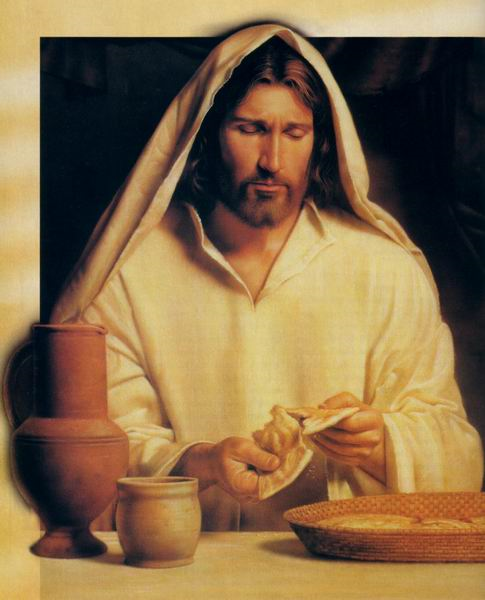 ĦOBŻ     TAS-SEMAUĦOBŻ TA’ L-ART
ofm.mt
17 il-Ħadd 
matul is-sena
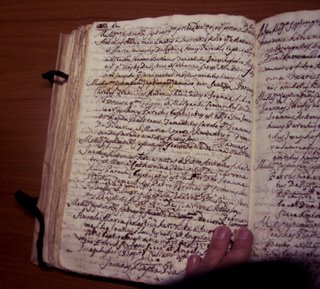 Qari mit-Tieni Ktieb tas-Slaten.2 Slat 4, 42-44
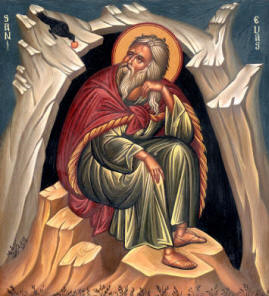 F’dak iż-żmien: ġie għand Eliżew raġel minn Bagħal Salisa, u ġieb 
lir-raġel ta’ Alla ħobż tal-bikri:
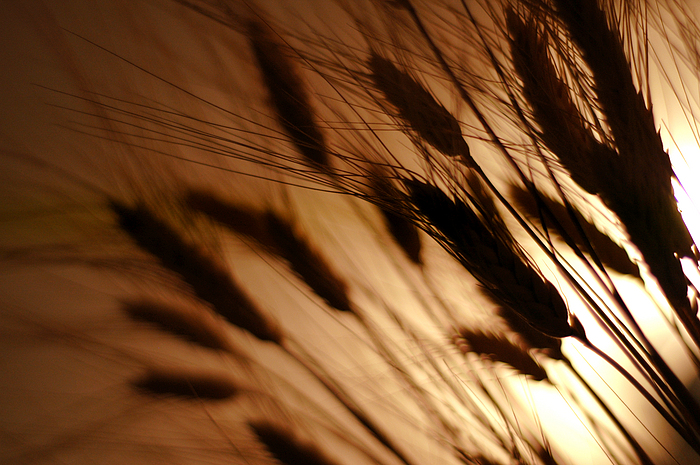 għoxrin ħobża tax-xgħir u sbul mimli qamħ ġdid.
Eliżew qallu: «Agħtihom 
lin-nies ħa jieklu.» Imma 
l-qaddej tiegħu
wieġeb: «Kif nista’ nqassam dawn lil mitt ruħ?»
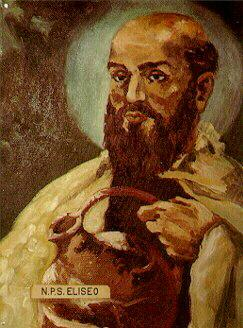 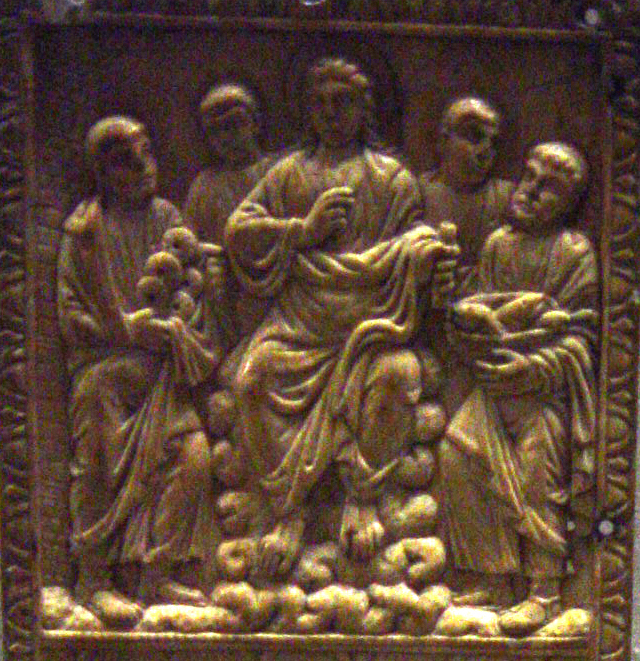 Raġa’ qallu Eliżew: «Agħti    lin-nies ħa jieklu; għax dan jgħid il-Mulej: “Mhux biss jieklu, imma jifdal ukoll.”»
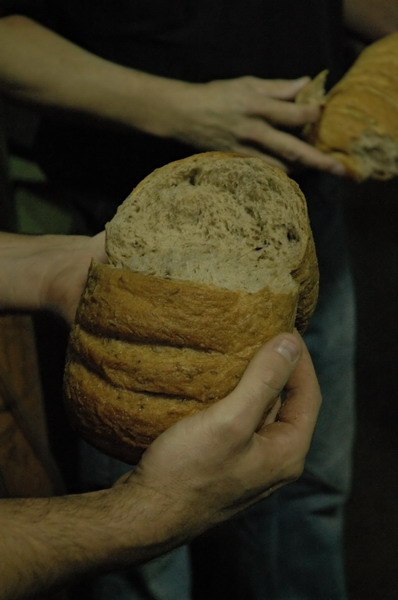 Dak qassmilhom; u huma kielu, u kien għad fadal minnhom, bħalma qal il-Mulej.
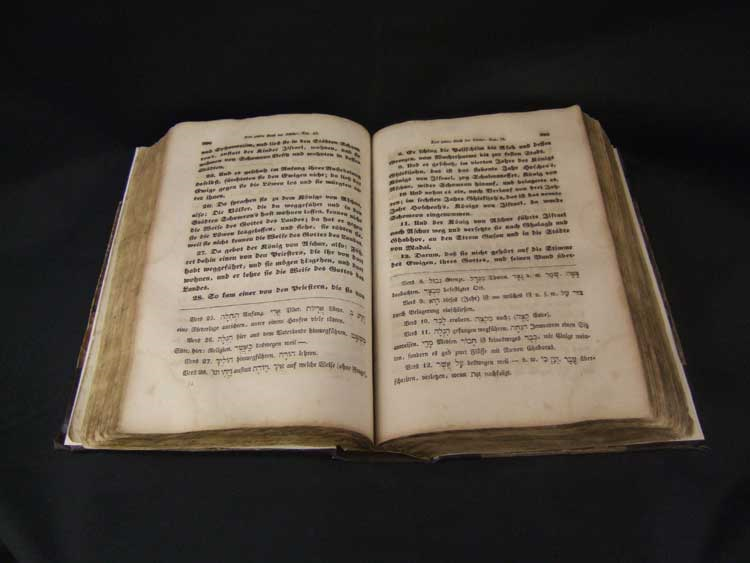 Il-Kelma tal-Mulej.
Irroddu ħajr lil Alla
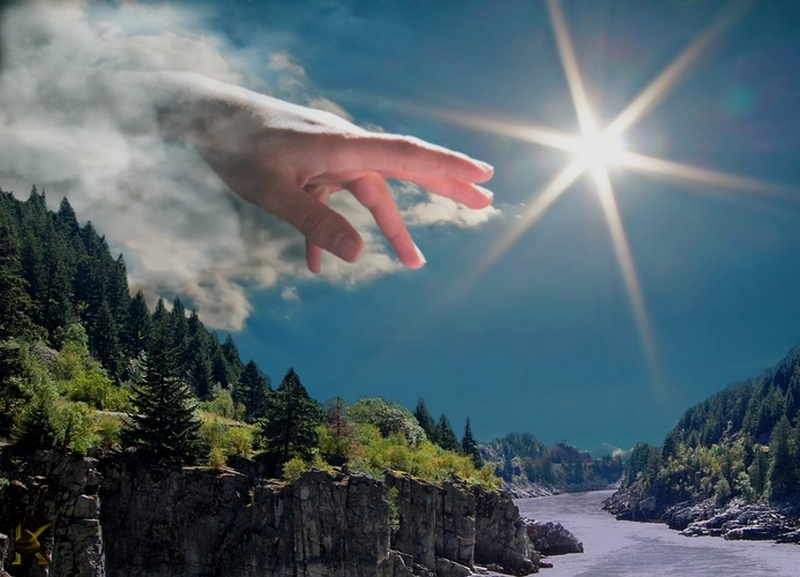 SALM RESPONSORJALI Salm 144
Iftaħ idek, Mulej: ferraħna bil-ġid             li tagħtina.
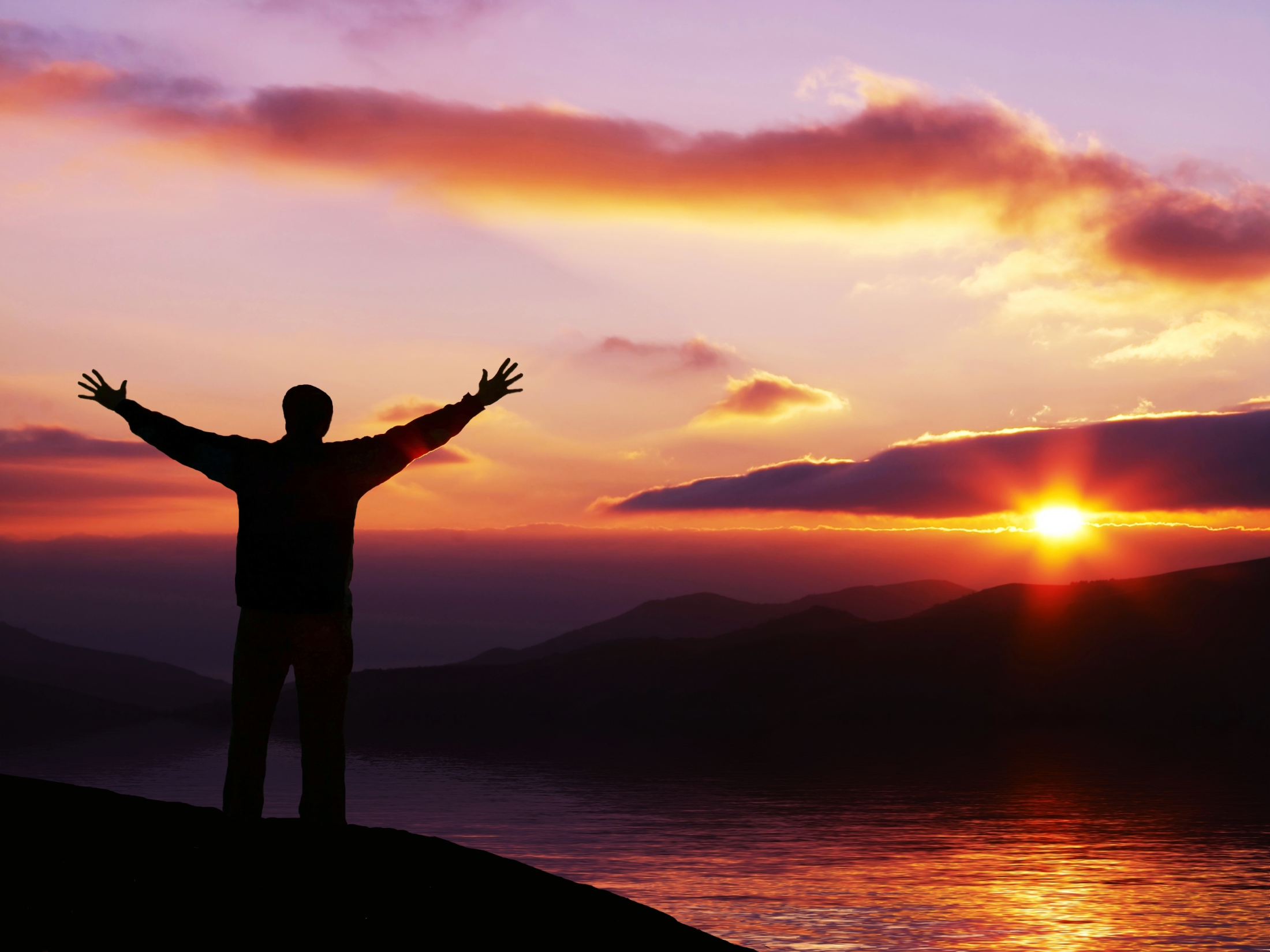 Kulma għamilt 
iroddlok ħajr, Mulej;
iberkuk il-ħbieb 
tiegħek kollha.
Is-sebħ tas-saltna 
tiegħek ixandru,
fuq is-setgħa 
tiegħek jitkellmu.
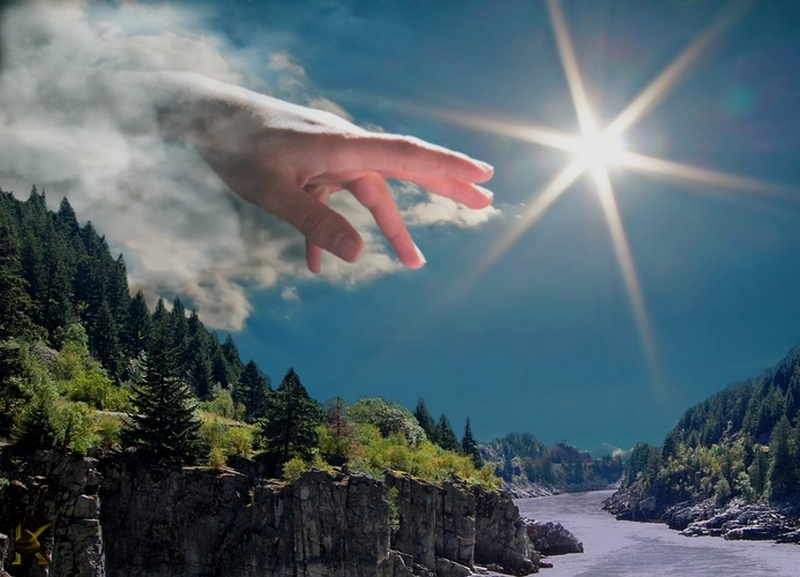 Iftaħ idek, Mulej: ferraħna bil-ġid             li tagħtina.
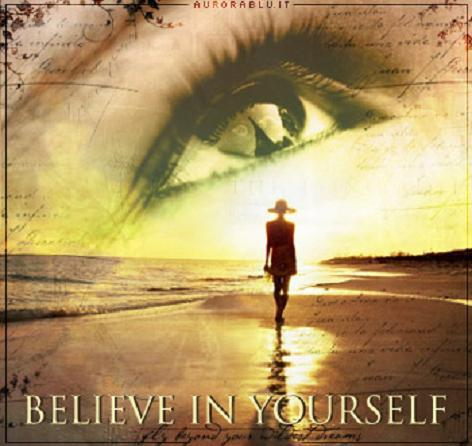 Għajnejn kulħadd iħarsu lejk, Mulej,
u inti tagħtihom l-ikel f’waqtu.
Int tiftaħ idek,
u xxabba’ ’l kulħadd bil-ġid.
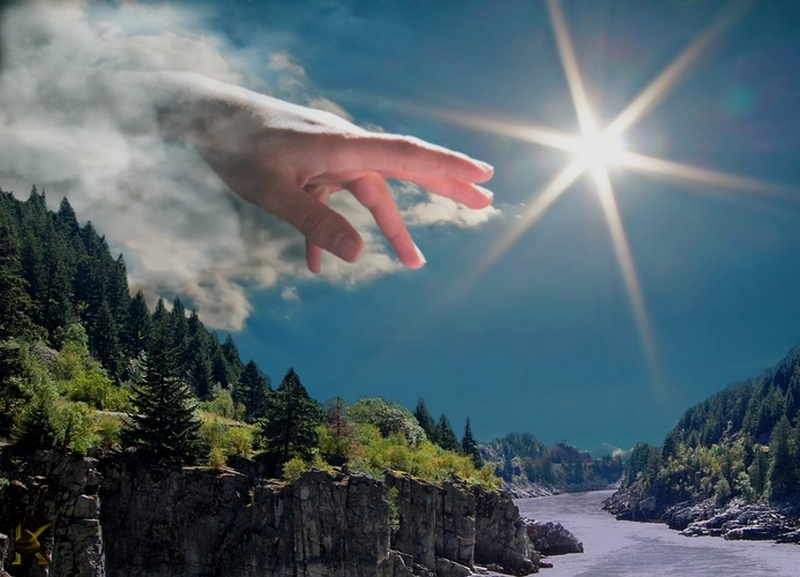 Iftaħ idek, Mulej: ferraħna bil-ġid             li tagħtina.
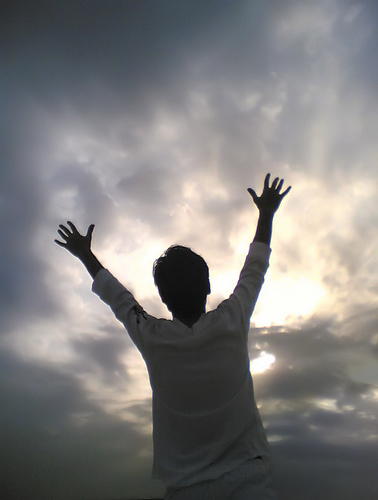 Ġust il-Mulej 
fl-imġiba tiegħu kollha,
twajjeb f’dak kollu li għamel.
Qrib il-Mulej lejn kull min isejjaħlu, lejn kull min isejjaħlu fis-sewwa.
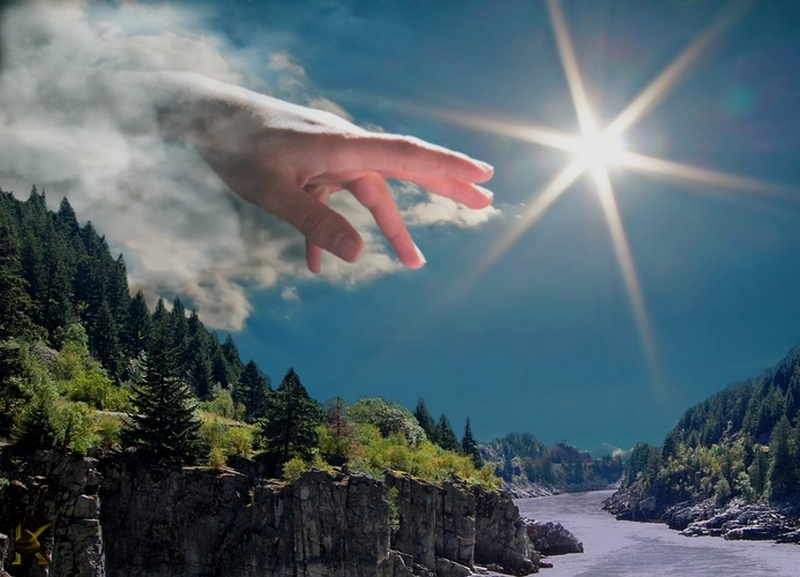 Iftaħ idek, Mulej: ferraħna bil-ġid             li tagħtina.
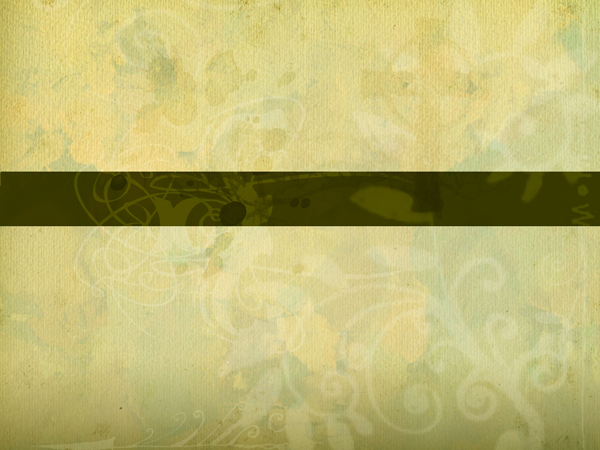 Qari mill-Ittra ta’
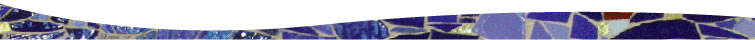 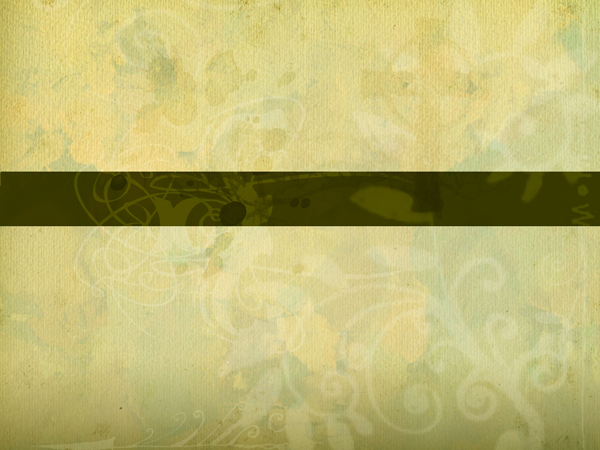 San Pawl Appostlu    lill-Efesin.
Ef 4, 1-6
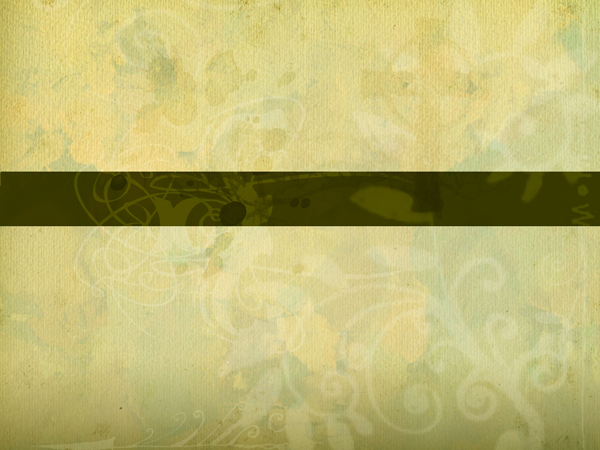 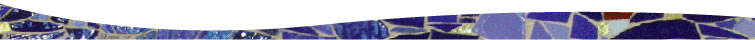 Ħuti: Inħeġġiġkom, jien,           il-priġunier tal-Mulej, biex timxu sewwa skont is-sejħa li biha kontu msejħin.
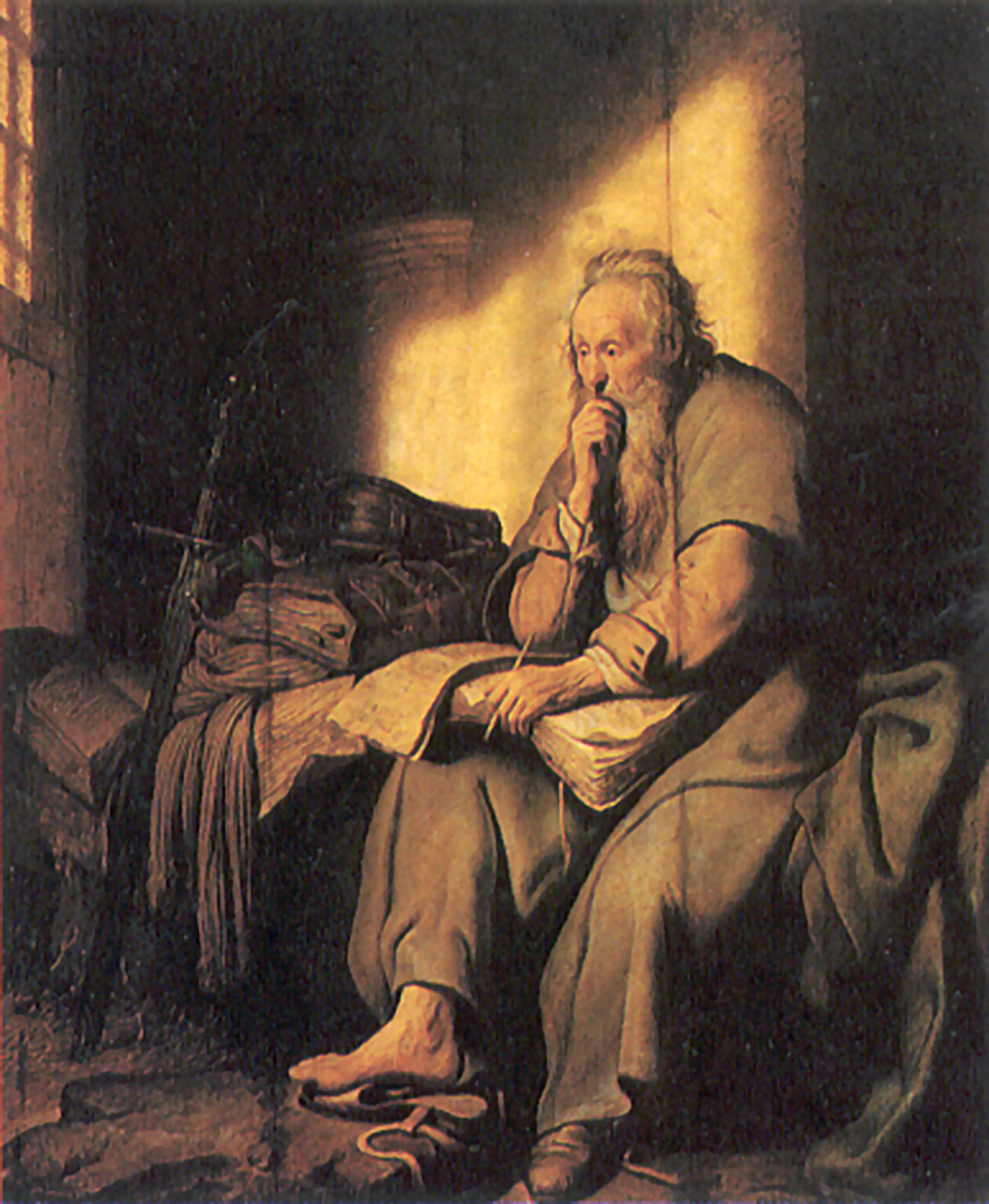 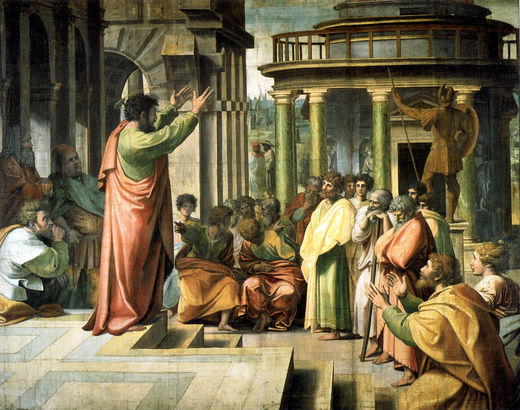 billi bl-umiltà kollha,
 bil-ħlewwa u bis-sabar, taħmlu u tħobbu ’l xulxin. 
Ħabirku biex iżżommu spirtu wieħed bir-rabta tas-sliem;
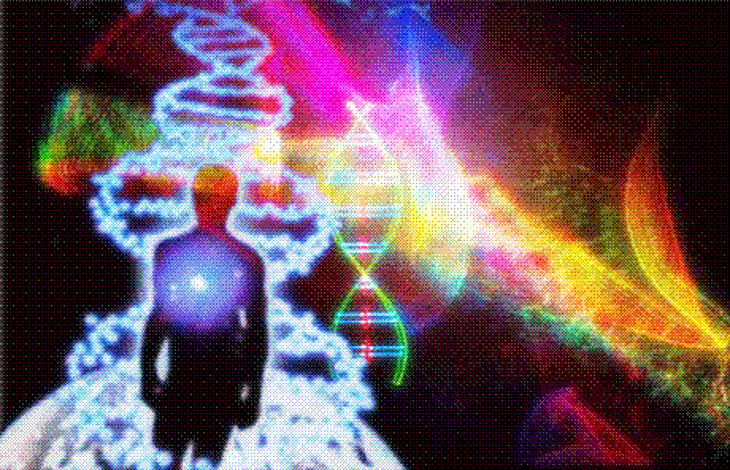 Ġisem wieħed 
u ruħ waħda, 
l-istess kif kontu msejħa għal tama waħda;
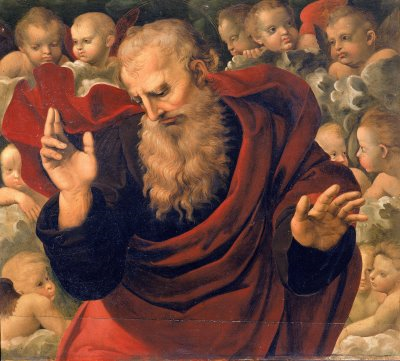 Mulej wieħed, fidi waħda, magħmudija waħda; Alla wieħed u Missier ta’ kulħadd, li hu fuq kulħadd, b’kulħadd u f’kulħadd.
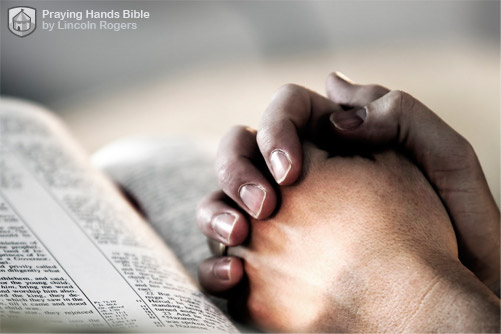 Il-Kelma tal-Mulej.
Il-Kelma tal-Mulej.
Irroddu ħajr lil Alla
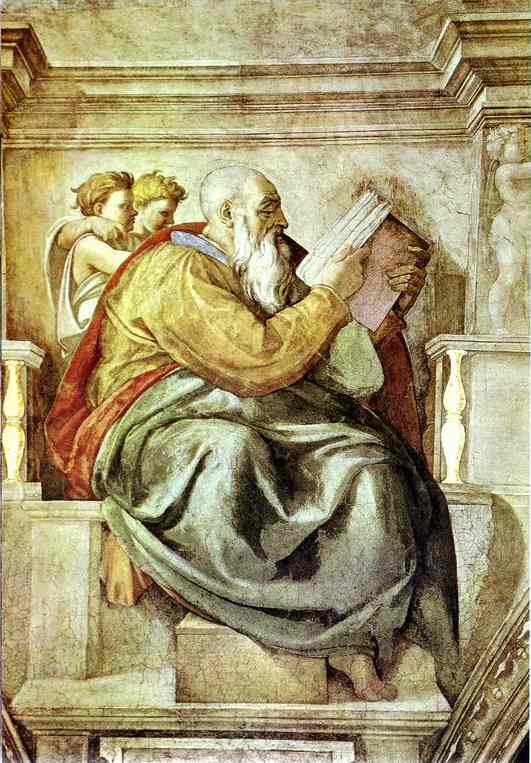 Profeta kbir qam fostna, u Alla żar    il-poplu tiegħu.
Hallelujah.
Hallelujah.
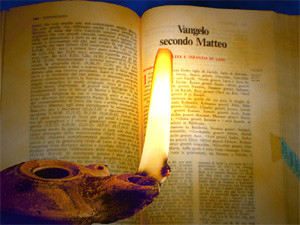 Qari mill-Evanġelju skontSan Ġwann.Ġw 6, 1-15
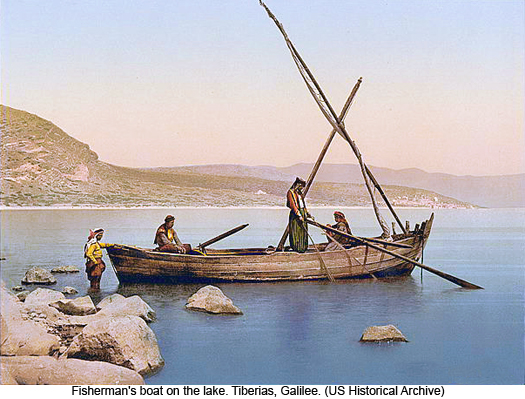 F’dak iż-żmien: Ġesù telaq lejn in-naħa l-oħra tal-baħar       tal-Galilija, jew ta’ Tiberija.
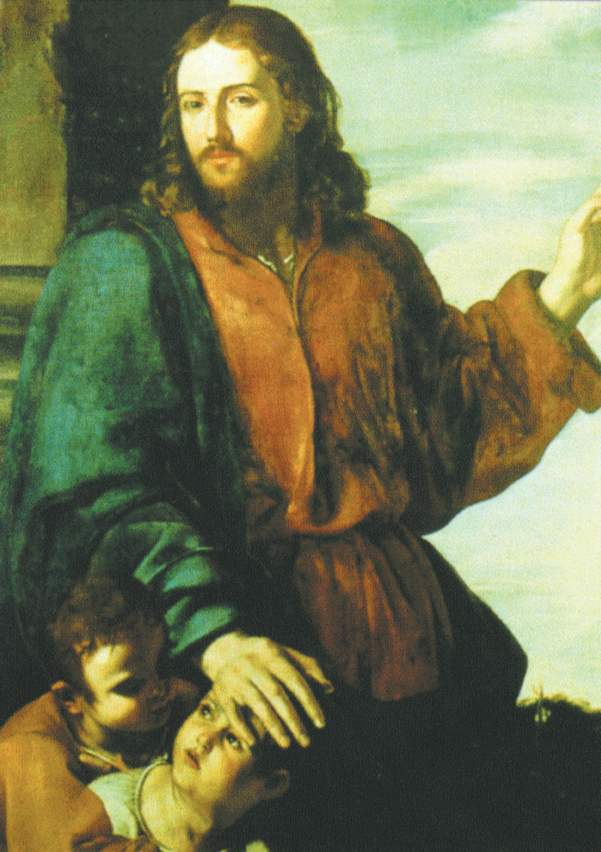 Ħafna nies marru warajh, għax raw  is-sinjali li kien għamel fuq            il-morda.
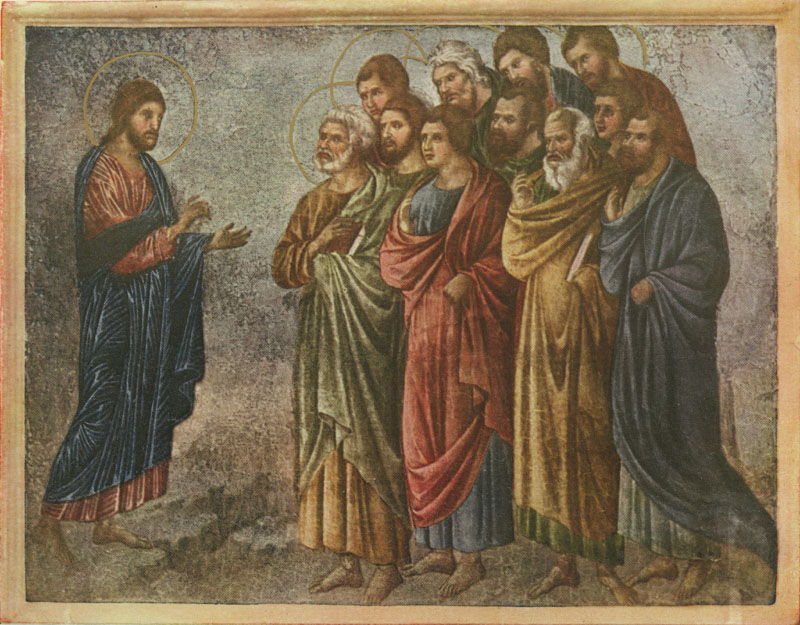 Ġesù tela’ lejn il-għoljiet u qagħad hemm bilqiegħda  mad-dixxipli tiegħu. Kien qrib il-Għid, il-festa tal-Lhud.
Ġesù rafa’ għajnejh, lemaħ kotra ta’ nies ġejja lejh, u qal lil Filippu: «Mnejn nixtru l-ħobż biex dawn ikollhom x’jieklu?» Dan qalhulu biex jippruvah, għaliex hu kien jaf x’sejjer jagħmel.
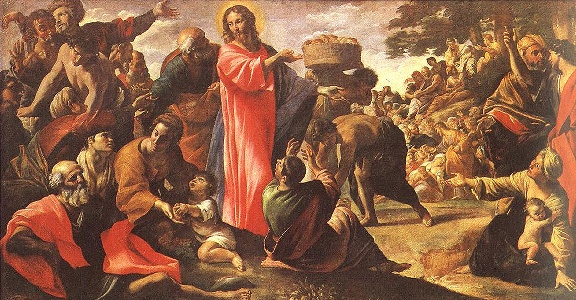 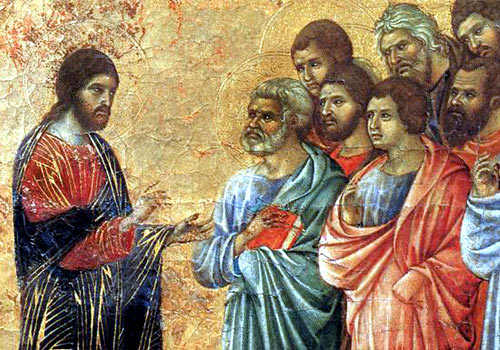 Filippu wieġbu: «Mitejn dinar ħobż ma jkunux biżżejjed għalihom biex kull wieħed minnhom jieħu xi ftit.»
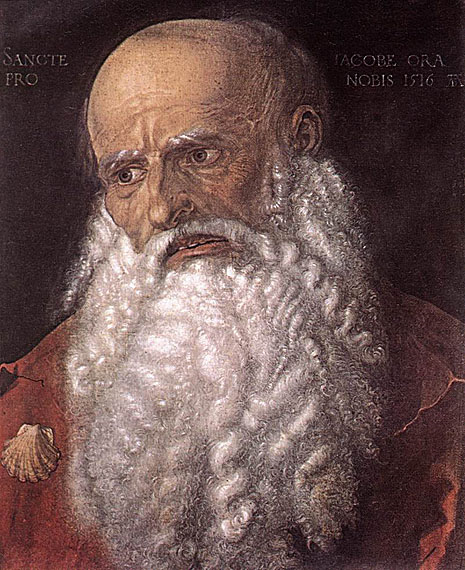 Wieħed 
mid-dixxipli, Indri ħu Xmun Pietru, qallu:
«Hawn tfajjel li għandu ħames ħobżiet tax-xgħir u żewġ ħutiet żgħar; imma dawn x’inhuma għal daqshekk nies?» Ġesù qal: «Qiegħdu n-nies bilqiegħda.»
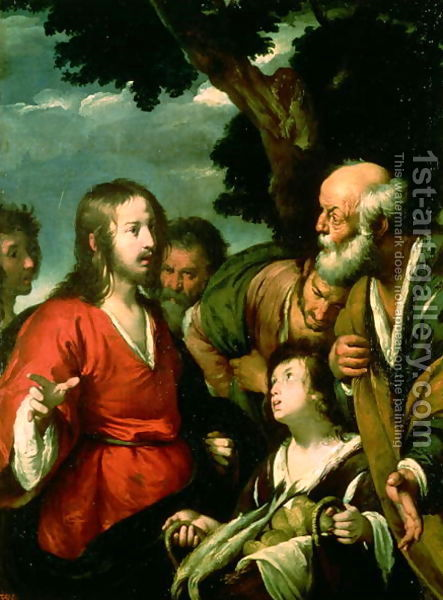 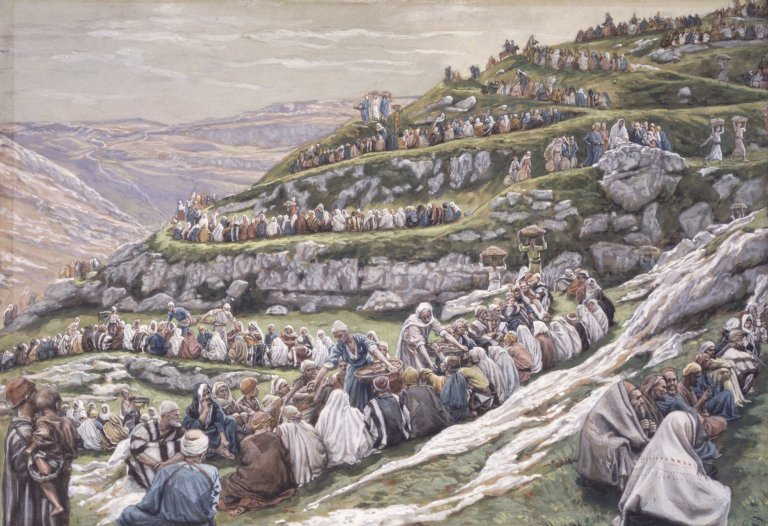 Dik in-naħa kien hemm ħafna ħaxix. Għalhekk in-nies, xi ħamest elef raġel, qagħdu bilqiegħda.
Ġesù ħa 
l-ħobżiet, radd 
il-ħajr, u qassamhom lil dawk li kienu bilqiegħda; hekk ukoll għamel 
bil-ħut, u kulħadd ħa kemm ried.
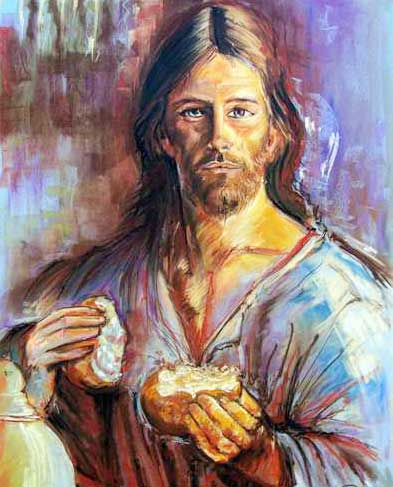 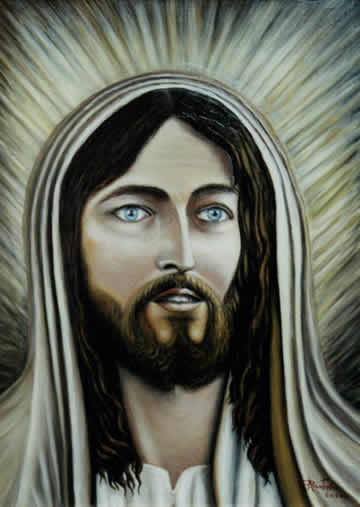 Meta xebgħu, Ġesù qal 
lid-dixxipli tiegħu: «Iġbru 
l-loqom li baqa’, biex xejn ma jinħela.»
Marru jiġbruhom, u mlew tnax-il qoffa bil-loqom li kien fadlilhom in-nies mill-ħames ħobżiet tax-xgħir wara li kienu kielu.
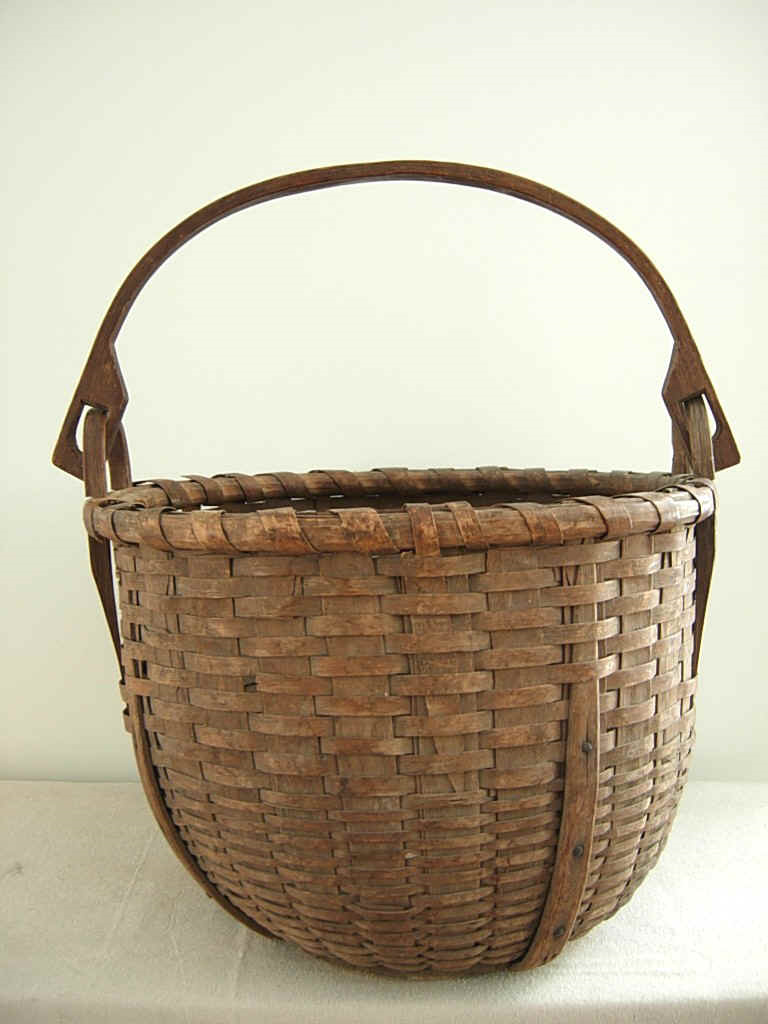 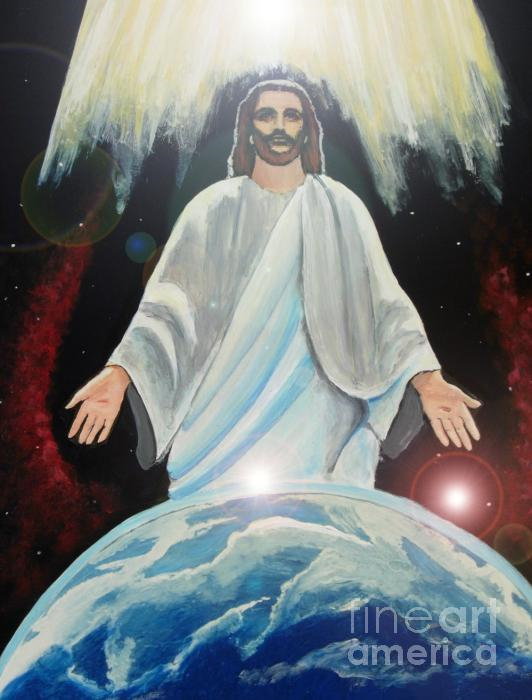 Għalhekk dawn in-nies, meta raw dan is-sinjal li għamel Ġesù, qalu: «Dan hu tassew il-Profeta li għandu jiġi   fid-dinja!»
Imma Ġesù, meta ntebaħ li kienu ġejjin biex jeħduh bilfors ħalli jagħmluh sultan, raġa’ warrab waħdu lejn l-għoljiet.
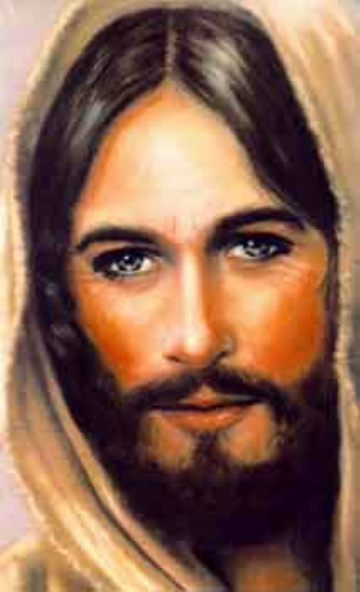 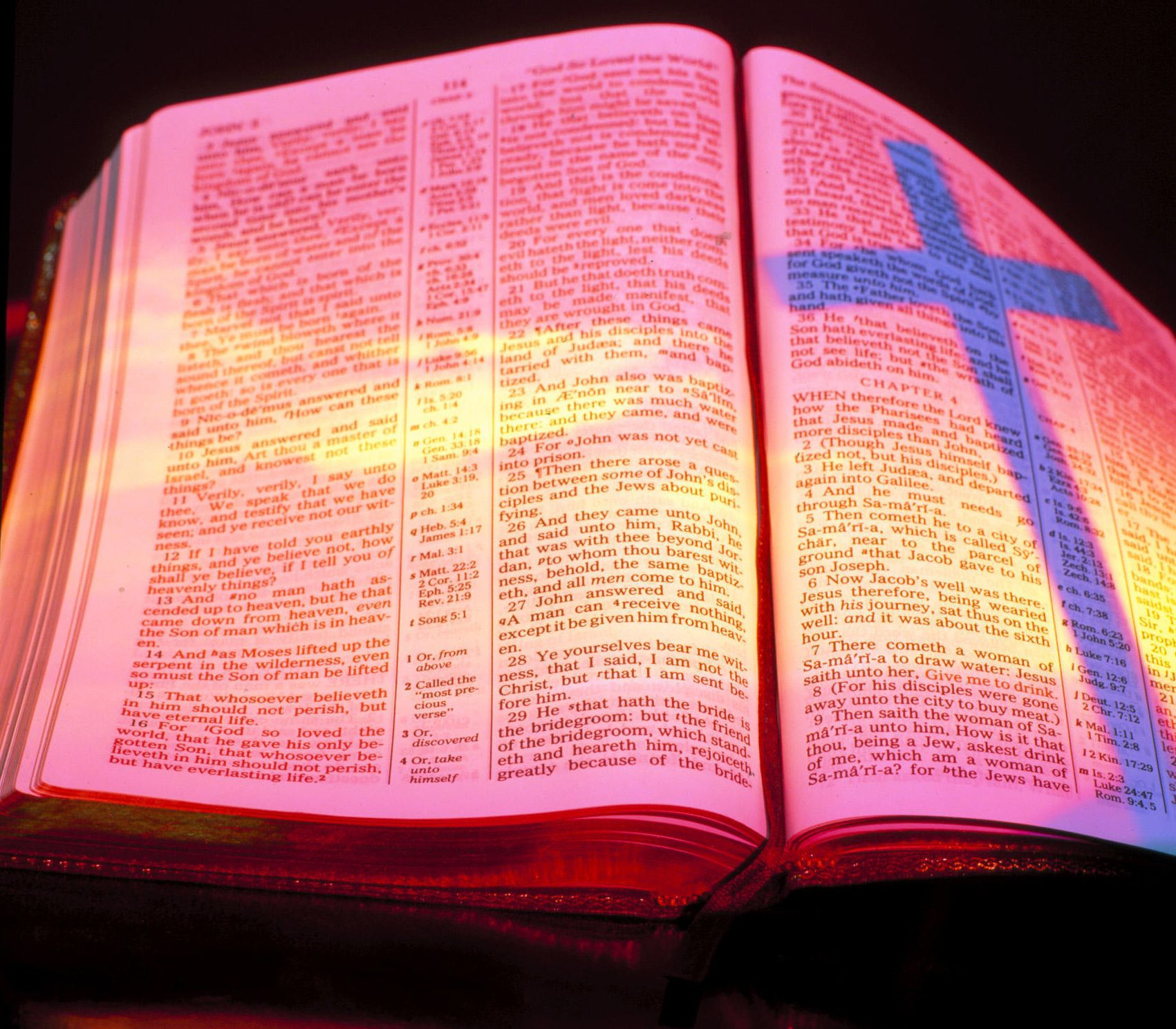 Il-Kelma tal-Mulej.
Tifħir lilek Kristu.
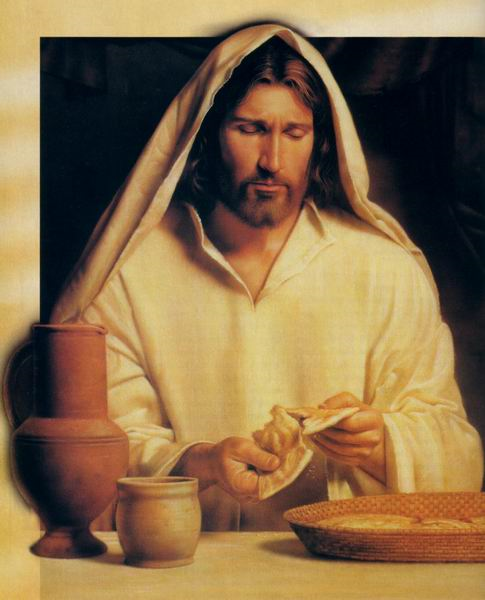 ĦOBŻ     TAS-SEMAUĦOBŻ TA’ L-ART
ofm.mt
17 il-Ħadd 
matul is-sena